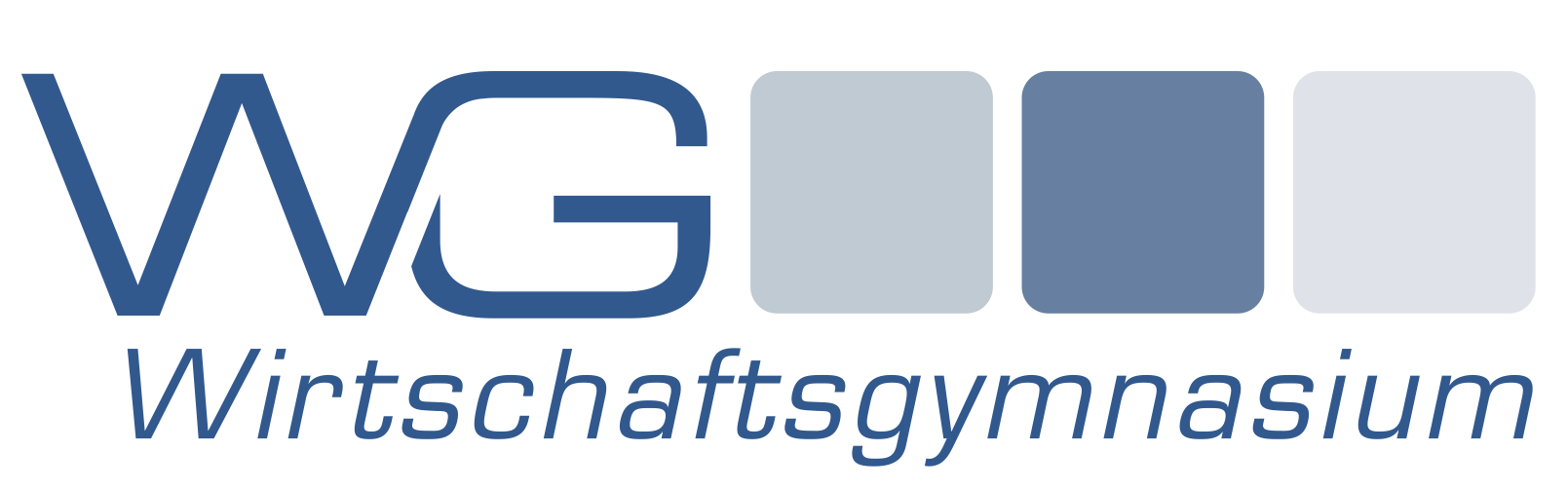 Das Wirtschaftsgymnasium
Informationen für die Jahrgangsstufe 11
Lingemann
Ziel des Bildungsgangs
Die Allgemeine Hochschulreife
+
berufliche Kompetenzen
=
Abitur mit Mehrwert
Lingemann
Das Fächerangebot
Sprachlich-literarisch-künstlerisches Angebot
Deutsch, Englisch, Französisch, Spanisch

Gesellschaftswissenschaftliches Angebot
BWRE, VWL, Gesellschaftslehre mit Geschichte, Philosophie, Wirtschaftsrecht

Mathematisch-naturwissenschaftlich-technisches Angebot
Mathematik, Wirtschaftsinformatik, Physik, Biologie
Lingemann
[Speaker Notes: Religion ist keinem Aufgabenfeld zugeordnet!]
Lernbereiche und Stundentafel
Lingemann
Grundsätze der Leistungsbewertung
Beurteilungsbereiche
Klausuren 50%
Sonstige Leistungen 50%
Schriftliche Übungen/“Tests“
- Mündliche Leistungen während des Unterrichts
- Protokolle
- Referate u.ä.
- Praktische Übungen (z.B. in Sport)
Lingemann
Klausuren in der Jahrgangstufe 11
Lingemann
[Speaker Notes: Pro Woche 3 Klausuren, an einem Tag nur eine! Test keine verkappten Klausuren max. 30 Minuten, bei Materialvorlage 45`]
Abschlussnoten
Gleichwertig aus den Endnoten der beiden Beurteilungsbereiche „Klausuren“ und „Sonstige Leistungen“
pädagogischer Beurteilungsspielraum
rein rechnerische Bildung der Abschlussnote unzulässig
Ohne Klausuren: Endnote im Beurteilungsbereich „Sonstige Leistungen“
Lingemann
Unterrichtsversäumnis
E-Mail an den Klassenlehrer/die Klassenlehrerin
Vorlage des Entschuldigungsformulars spätestens nach 5 Schultagen
Vermerk im digitalen Klassenbuch durch KL, Archivierung des Formulars durch den Schüler
Attest bei Versäumen von Klausuren, Referaten und sonstigen Leistungsnachweisen. Am Tag des Fehlens den/die entsprechenden Fachlehrer/Fachlehrerin informieren
Lingemann
Versetzung
Versetzung nur von der Jahrgangstufe 11 in die Stufe 12!
Grundlage: Leistungen in der Jahrgangstufe 11.2
Die Gesamtentwicklung ist zu berücksichtigen ( auch 11.1)
versetzungswirksam sind Leistungen in allen Fächern 
alle Kurse müssen mit mindestens „ausreichend“ bewertet, nur in einem Fach darf die Leistung „mangelhaft“ sein
Lingemann
[Speaker Notes: Nachprüfung möglich bei 2 mangelhaften leistungen]
Weitere Abschlussmöglichkeiten
Versetzung in die Jahrgangstufe 12
Bei Verlassen des Wirtschaftsgymnasiums nach der Jahrgangsstufe 11: Zuerkennung des schulischen Teils der Fachhochschulreife
in Verbindung mit einer Berufsausbildung in d. Berufsfeld Wirtschaft und Verwaltung
= „volle“ Fachhochschulreife = Aufnahme eines Studiums an einer Fachhochschule

Sekundarabschluss I für die Schüler/Schülerinnen der Klasse 9 des Gymnasiums
Lingemann
Praktikum
Das zweiwöchige Praktikum der Jahrgangsstufe 11 
...findet vom 21.06.2024  bis zum 04.07.2024 statt (unter Vorbehalt)
...muss zwingend im Bereich Wirtschaft und Verwaltung stattfinden
...wird dem Klassenlehrer/BWRE-Lehrer nachgewiesen (Vordrucke bei dem entsprechenden Lehrer erhältlich)
...wird an einem zentralen Präsentationstag zu Beginn der Jgst 12 vorgestellt (ähnlich der Sprechprüfung)
Lingemann
Gibt es noch Fragen?
Lingemann
August 2022
Einen guten Start und viel Erfolg bei uns am Wirtschaftsgymnasium!
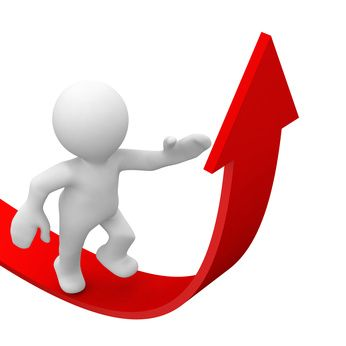 Lingemann